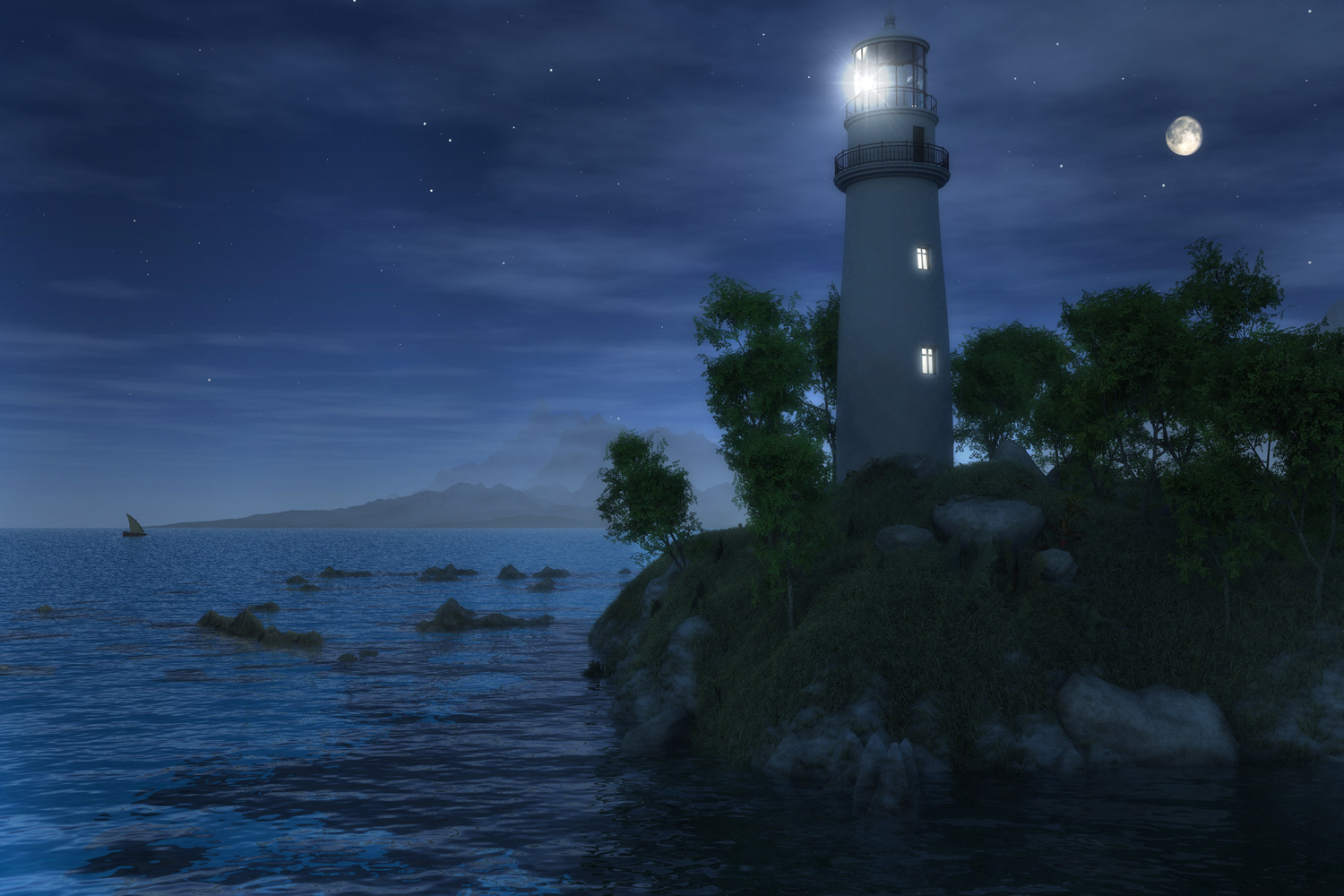 Dangers Facing the Church Today
The Social Gospel
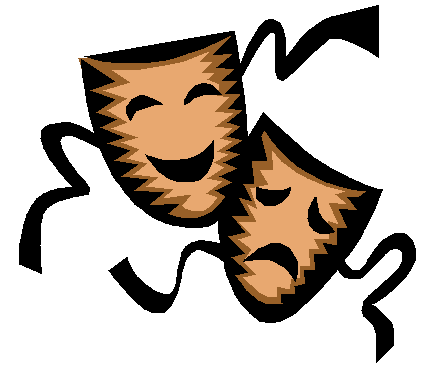 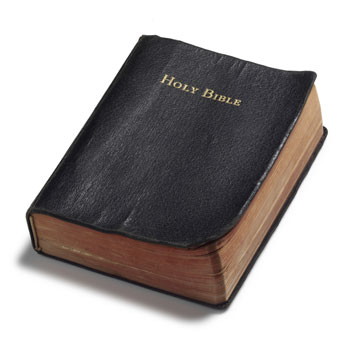 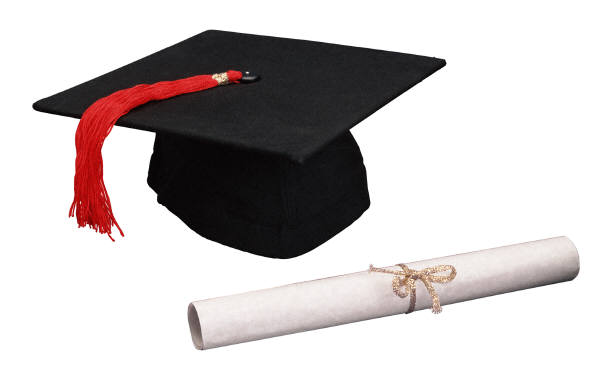 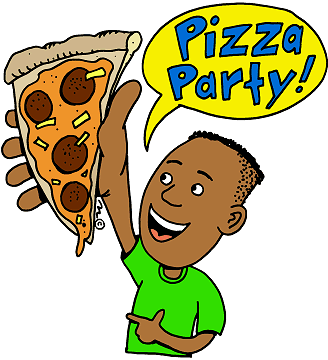 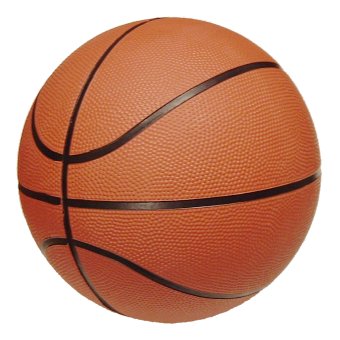 The social gospel is a concept that emphasizes the “whole man” and     caters to his “social needs.” 
Secular Education
Medical Care
Care for Orphans and Aged
Recreation
Finances
Relationships
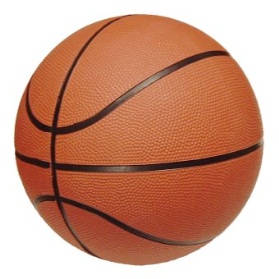 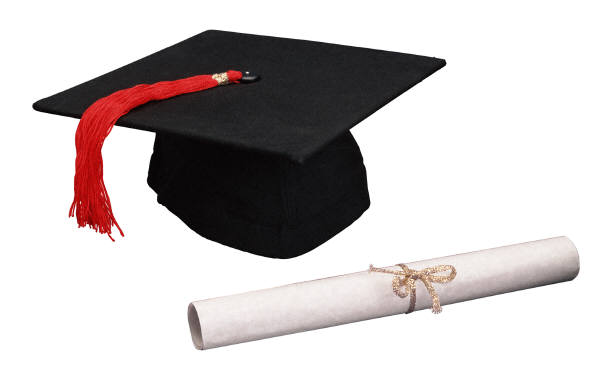 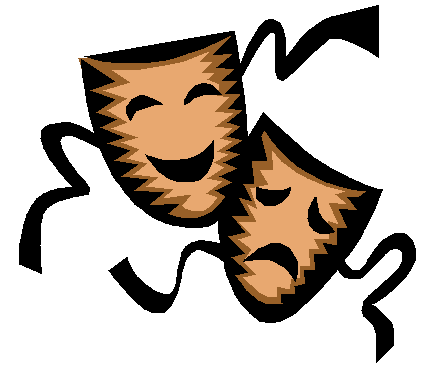 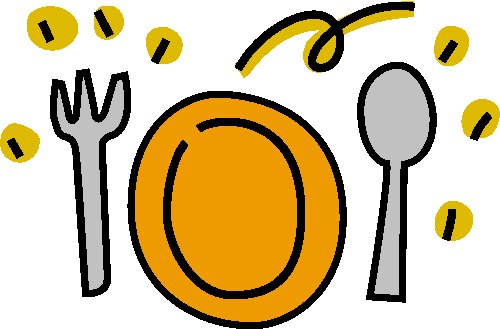 The Social Gospel is unscriptural because…
Is Not Authorized
Degrades the Church of the Lord
Cheapens the Cross
Fails To Provide True Edification
Evidence of the Social Gospel Appeal Being Used By Our Brethren
1. Implementation of Denominational Church-Growth Plans
Mega-Church handbook.
Numerical growth is the bottom line. 
Recommended to me by two different “conservative” gospel preachers.
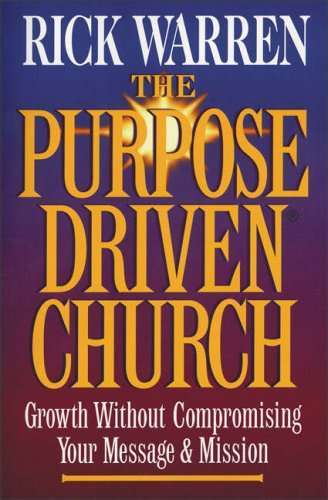 2. Announcements and Fliers      For Teen Events
12th Street church of ChristBowling Green, KY
A Teen Retreat for Grades 5 through 12June 2nd and 3rd, 2000
12th Street church of ChristBowling Green, KY
Friday Evening - 12th Street Church of Christ
7:00 p.m. - Introduction 
7:15 p.m. - Singing 
7:45 p.m. - Peter 
8:45 p.m. - Pizza and Registration at Bowling Green Junior High (across from the Twelfth Street Building) 
Note: Expenses for pizza and Saturday's activities are being covered by private donations.
12th Street church of ChristBowling Green, KY
Saturday - Alford's Farm 
9:00 a.m. - Welcome 
9:15 a.m. - Singing 
9:50 a.m. - Nehemiah 
11:30 a.m. - Lunch 
12:30 p.m. - Singing 
12:45 p.m. - Acquila and Priscilla 
2:30 - 7:00 p.m. - Outdoor Activities
12th Street church of ChristBowling Green, KY
Outdoor Activities will include (among other things) Volleyball, Hiking, Tug-of-War, Hay Rides, so you will need to bring clothes for "Roughing It" 
Meals provided are Friday Night Pizza, Saturday Lunch, and Saturday Dinner 
Because of the physical activities involved, you will need to provide a medical release.
12th Street church of ChristBowling Green, KY
The elders of the 12th Street Church of Christ deeply regret the message conveyed by our brochures and web page regarding the Young Peoples' Weekend on June 2 and 3, 2000. 
We want to state clearly that it is our desire to serve the Lord and to do His work in accordance with His word.
12th Street church of ChristBowling Green, KY
We believe the Scriptures authorize local churches to do the work of preaching the word, edifying themselves, and caring for needy saints (1 Thess.1:8: Eph. 4:11-16, Acts 11:27-30).  
Social and recreational activities are not part of that work.
12th Street church of ChristBowling Green, KY
We want to clarify the false ideas implied in our brochure and on our web page.
We erred in our misleading ads for this young peoples' meeting, and extend our apologies for doing so.
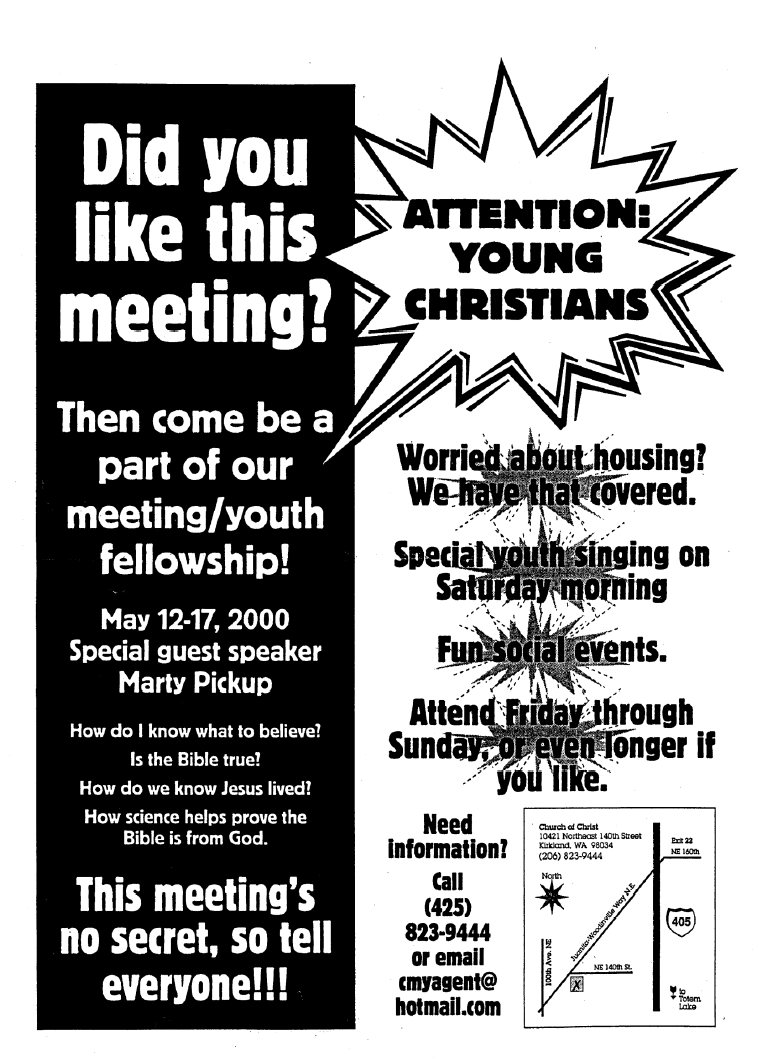 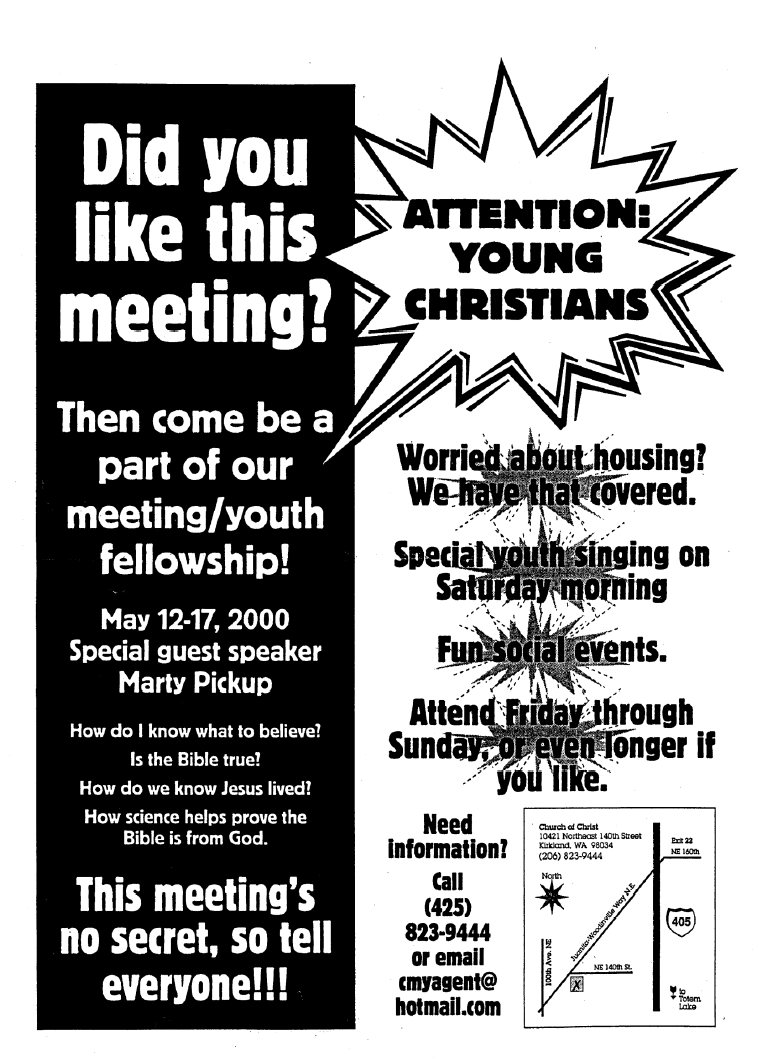 “Fun social events.”
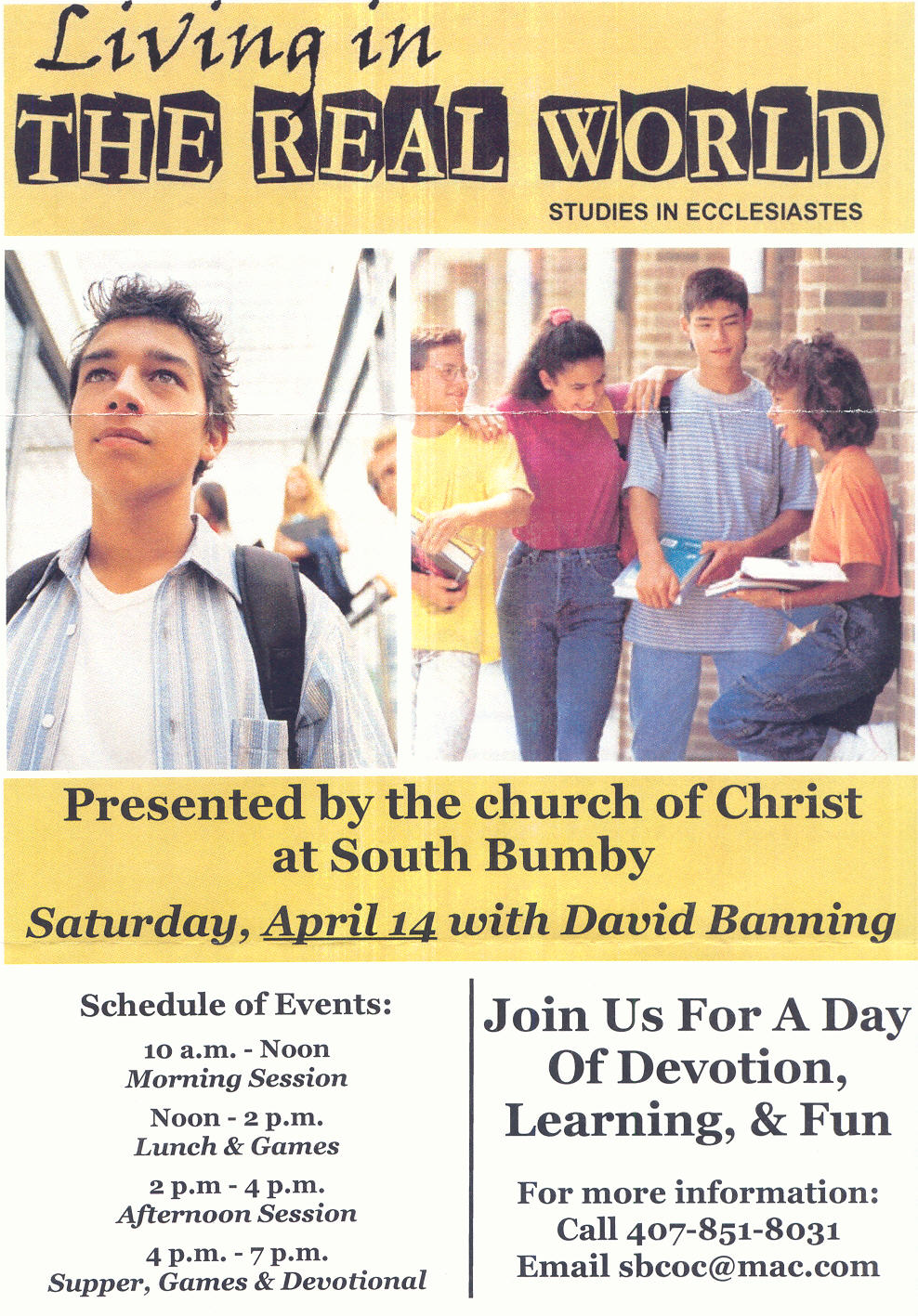 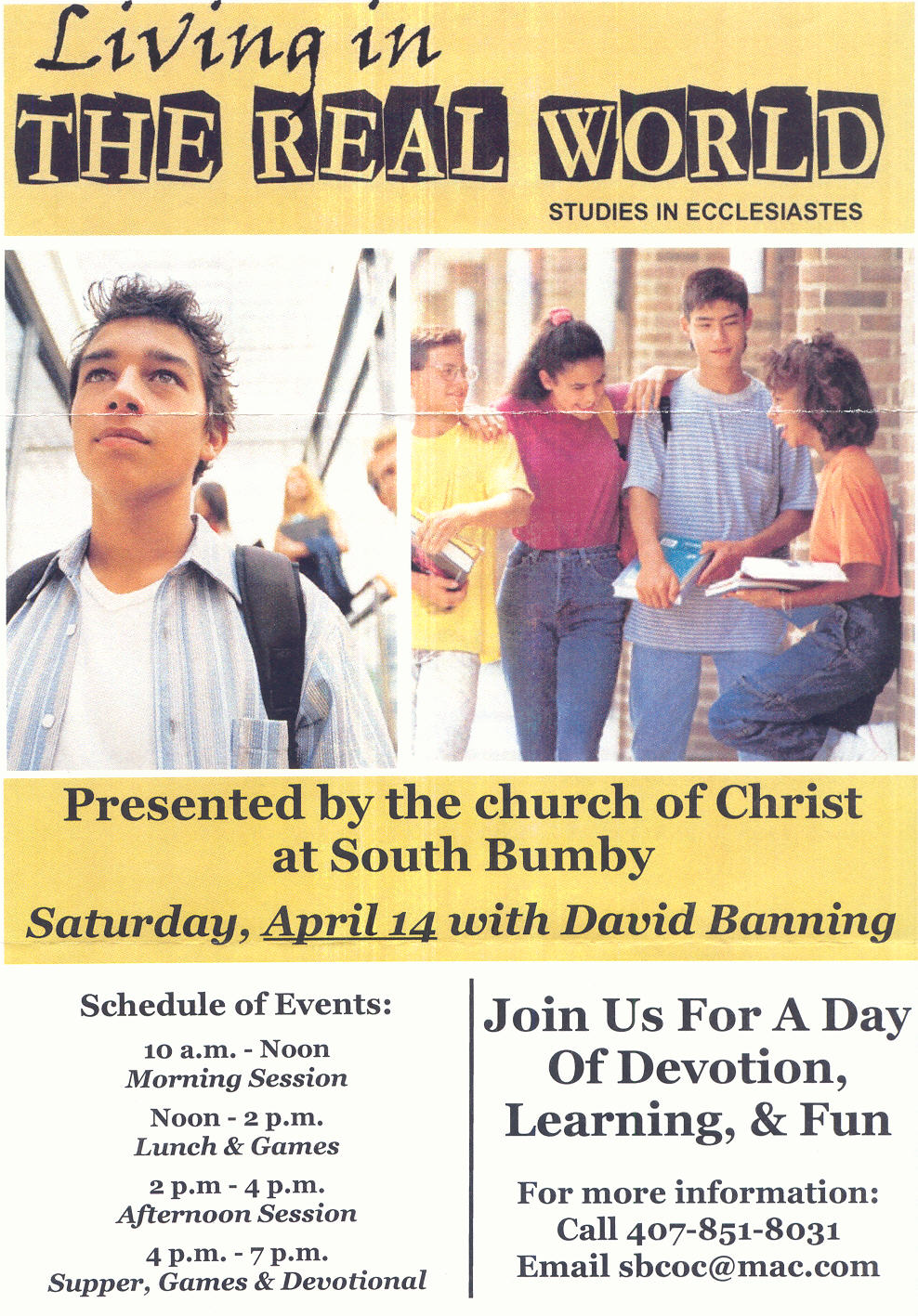 “Join Us For A Day Of Devotion, Learning, & Fun”
“Lunch & Games”
“Supper, Games & Devotional”
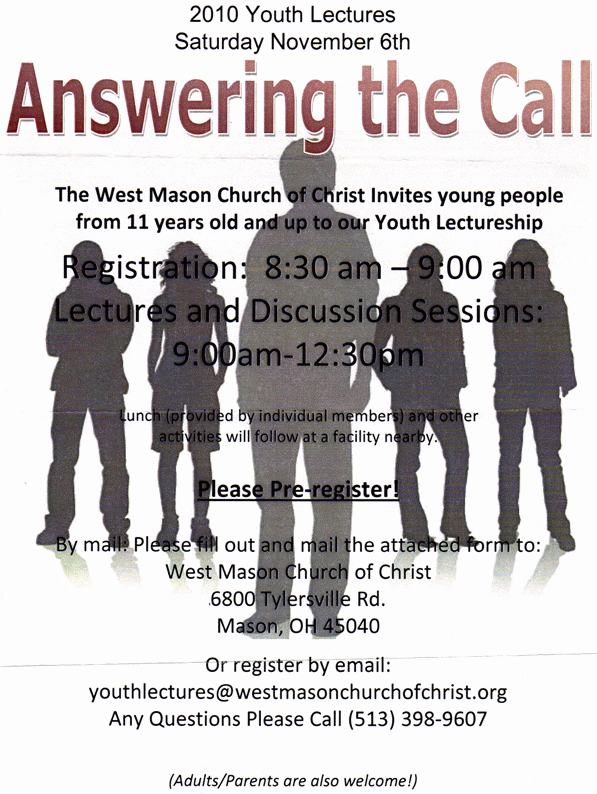 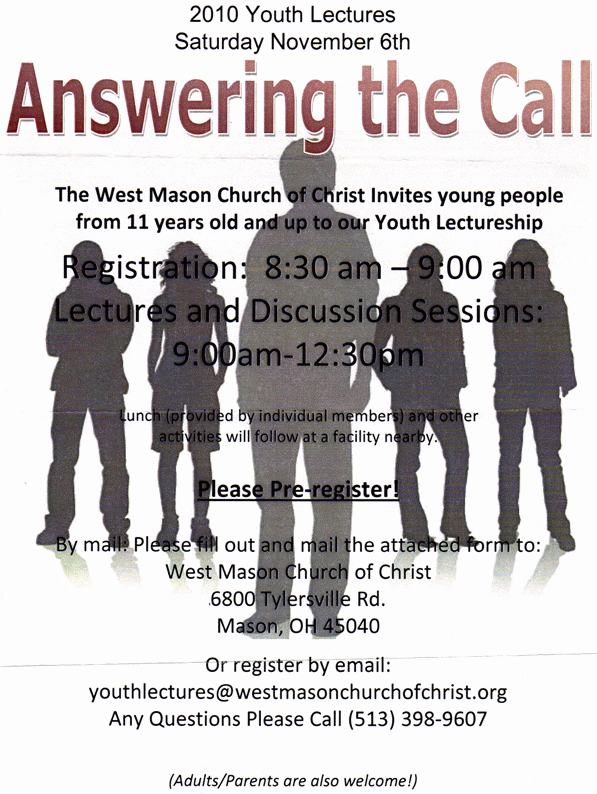 “Lunch (provided by individual members) and other activities will follow at a facility nearby.”
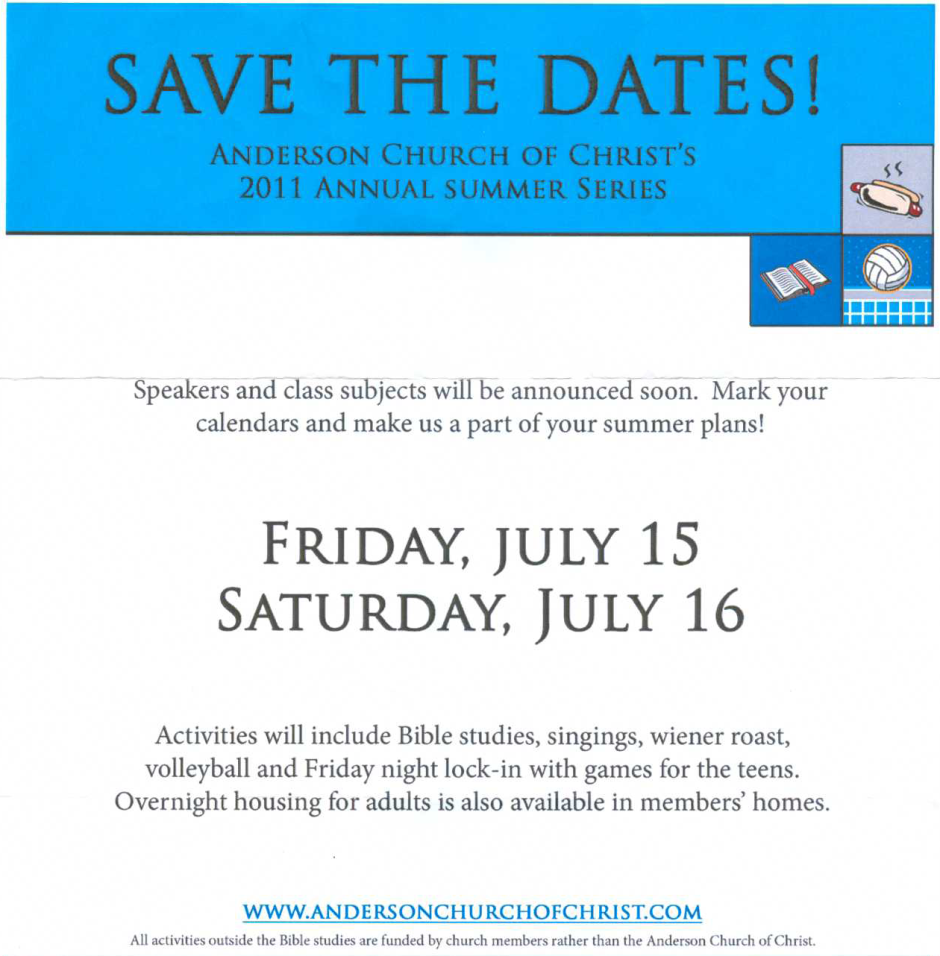 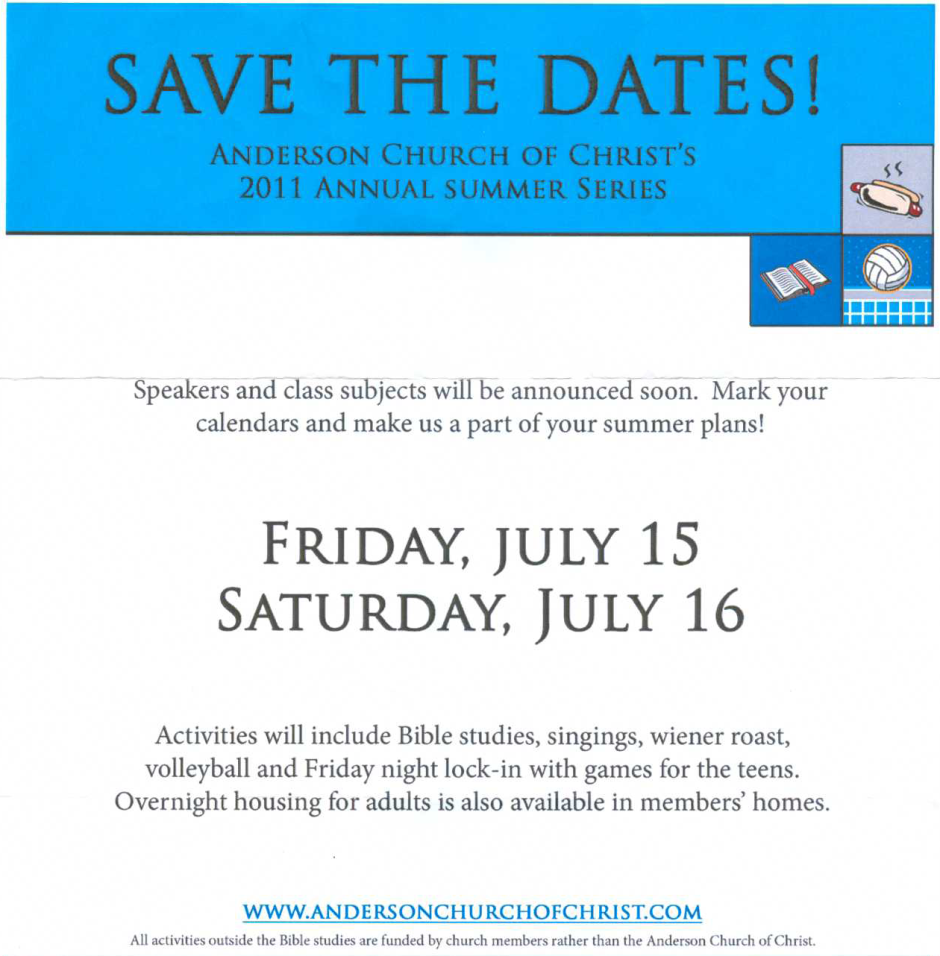 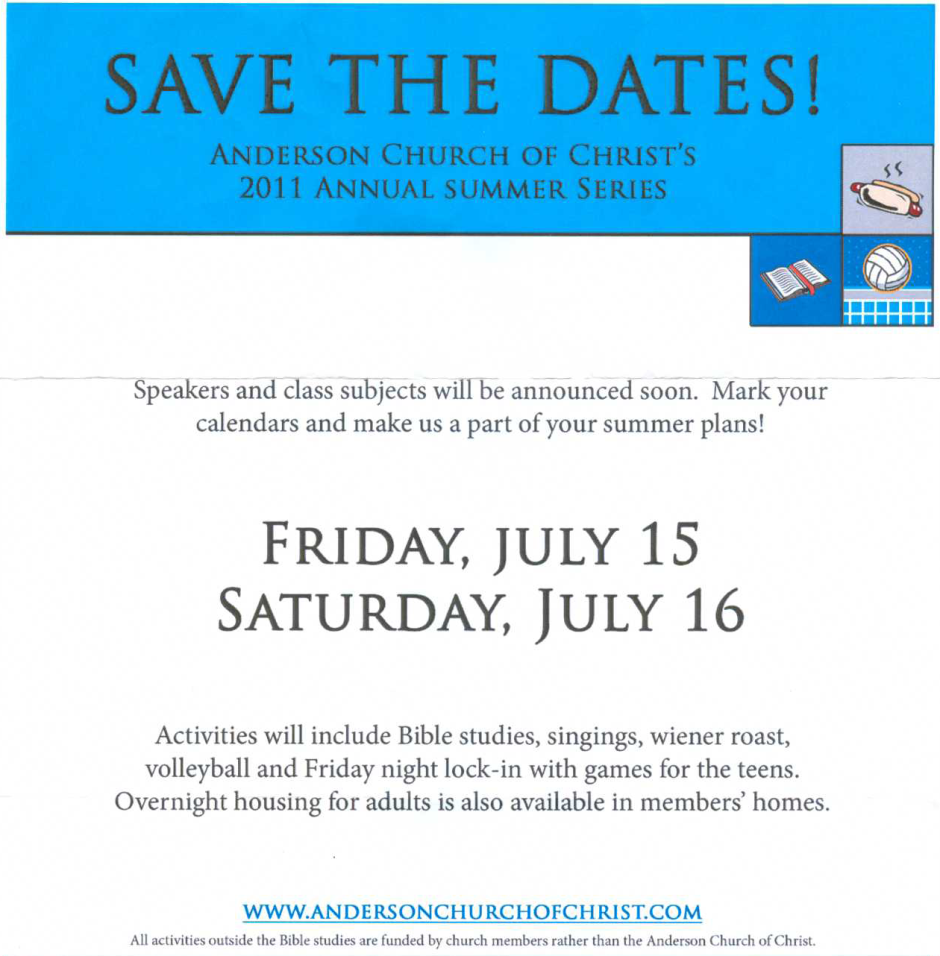 “Activities include Bible studies, singings, wiener roast, volleyball and Friday night lock-in with games for teens.”
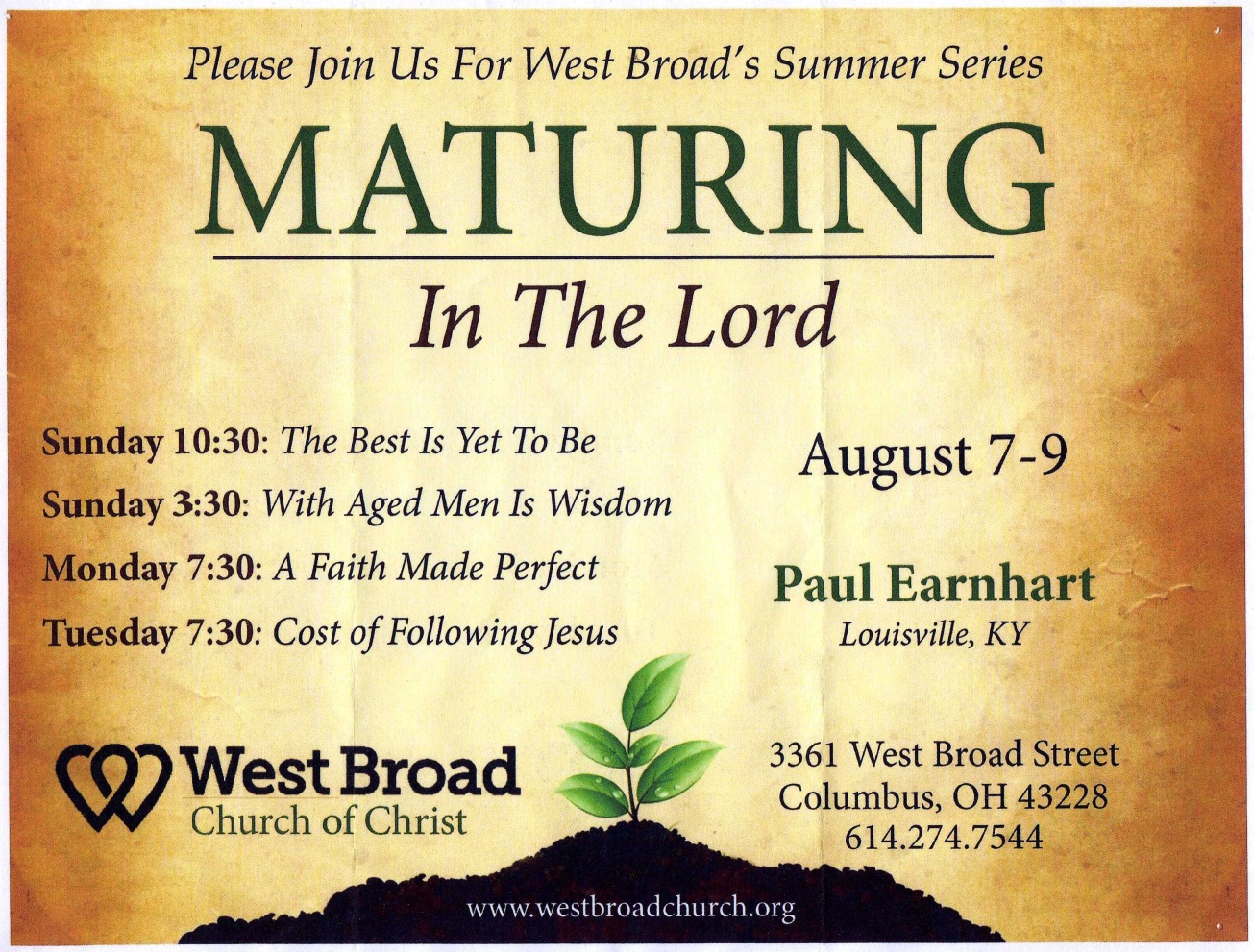 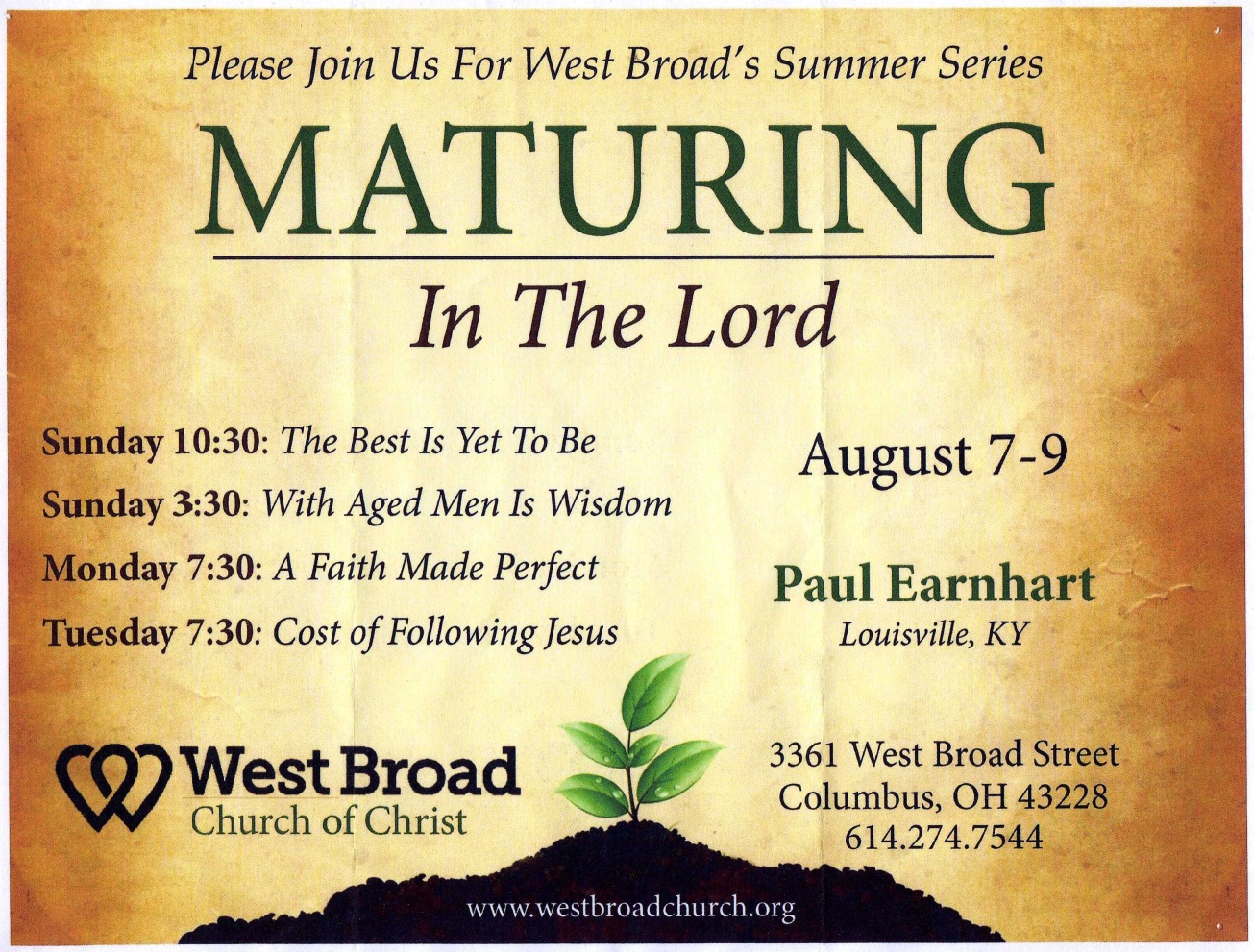 Where are the…
Fun social events, pizza parties, wiener roasts, and lock-ins?
Why don’t we try to “entice” our “mature” brethren like we do our teens?
Such catering to our young people:
Is an insult to their spirituality. 
Is developing a segment within the brotherhood that is ripe for apostasy and rebellion against the old paths.
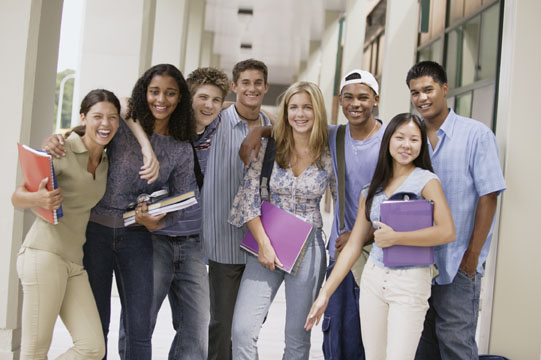 3. Credentials For Preachers
Gospel Meeting
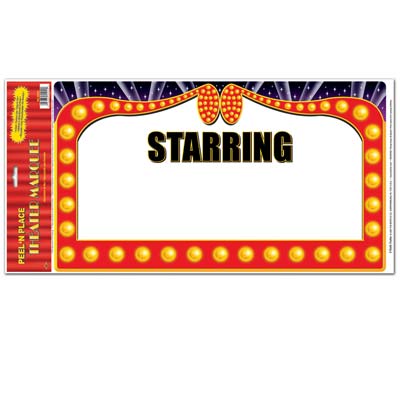 Big Name Preacher
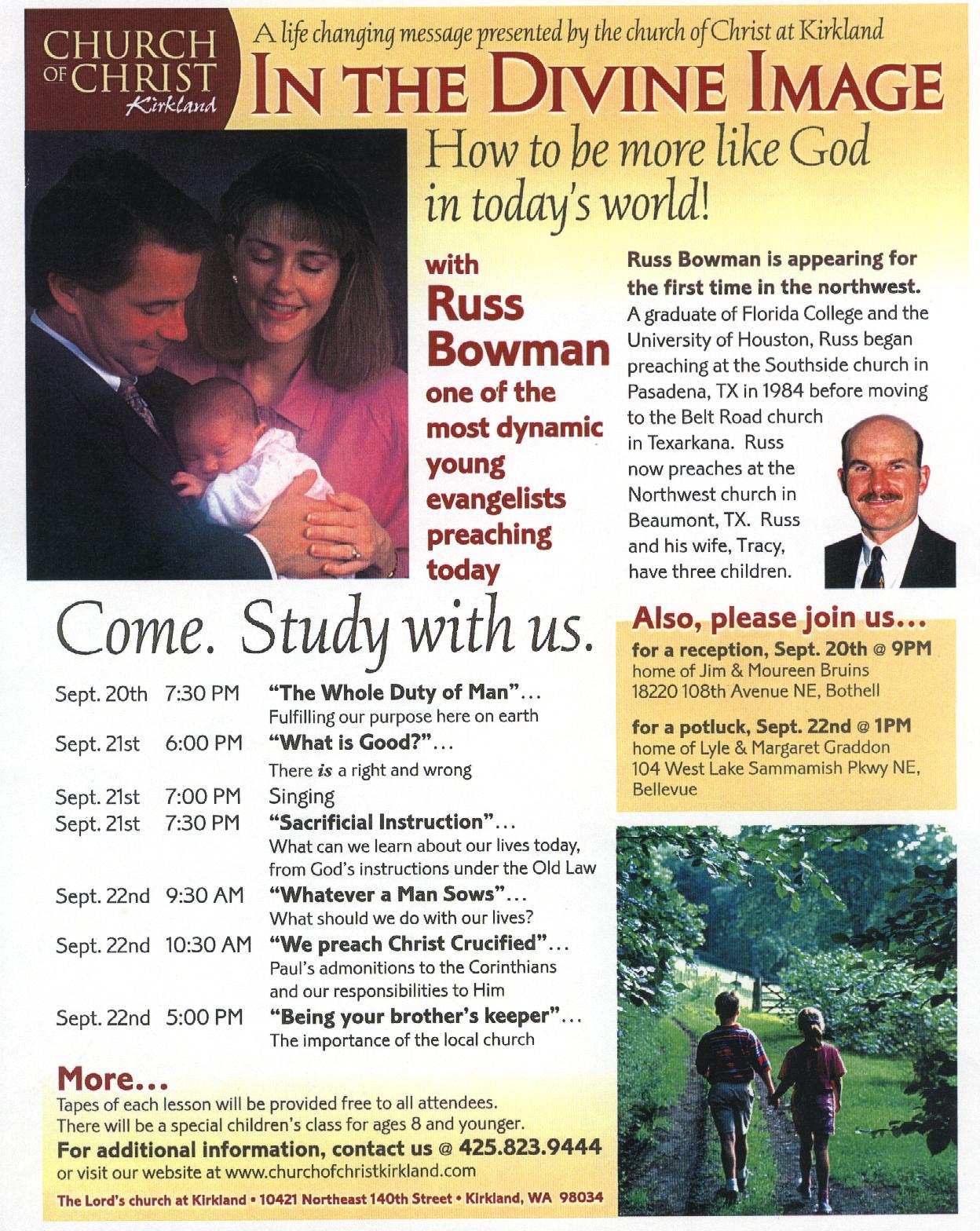 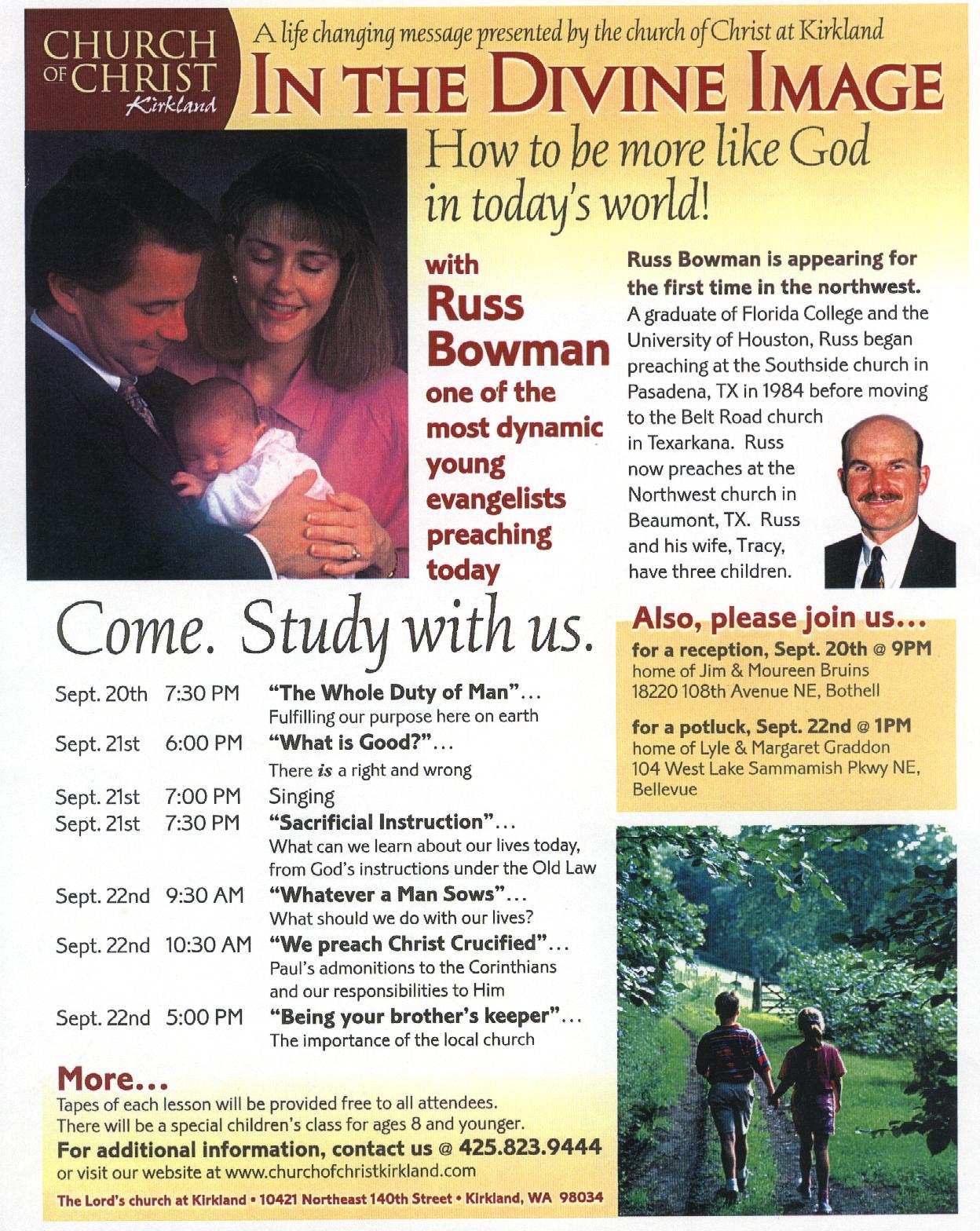 “one of the most dynamic young evangelists preaching today”
West Oaks church of Christ Columbus, Texas
David Edwin Harrell, Jr
August 16-20, 2006
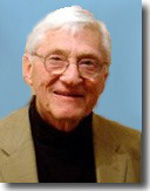 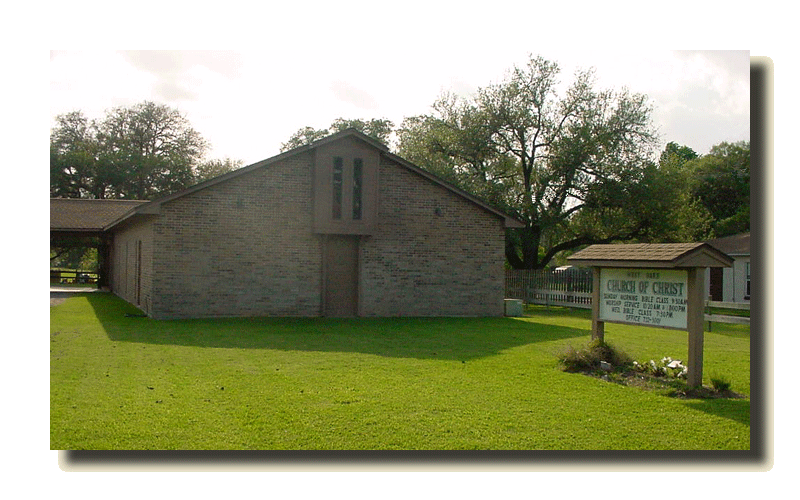 Brother Harrell’s Credentials
College degrees and                               universities attended
Books he has authored
Won a number of professional                   honors and awards
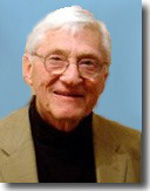 Brother Harrell’s Credentials
“Recognized as an authority on religion and politics in America, Professor Harrell has appeared on network television news programs such as Good Morning America, Nightline, CBS News, NBC News, and CNN News, and has been quoted in Time, Newsweek, U.S. News & World Report, The Economist, and The Nation.”
Paul’s Opinion of Credentials
Our faith should be in the power of God, not in the wisdom of men - 1 Cor. 2:1-5
Men who “plant” and “water” are “nothing.” It is God who gives the increase - 1 Cor. 3:5-7
Those attracted by worldly credentials are not “called” by the gospel -                1 Cor. 1:26
“For I am not ashamed of the gospel of Christ, for it is the power of God to salvation for everyone who believes, for the Jew first and also for the Greek.” 
Romans 1:16
“For I am not ashamed of the gospel of Christ, for it is the power of God to salvation for everyone who believes, for the Jew first and also for the Greek.” 
Romans 1:16
Let us trust in the power of the Gospel to save souls and be content to do the Lord’s work the Lord’s way!